Centro Andaluz de Documentación e Información de Medicamentos
Queda expresamente prohibida la reproducción de este documento con ánimo de lucro o fines comerciales. Cualquier transmisión, distribución, reproducción, almacenamiento, o modificación total o parcial, del contenido será de exclusiva responsabilidad de quien lo realice.
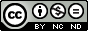 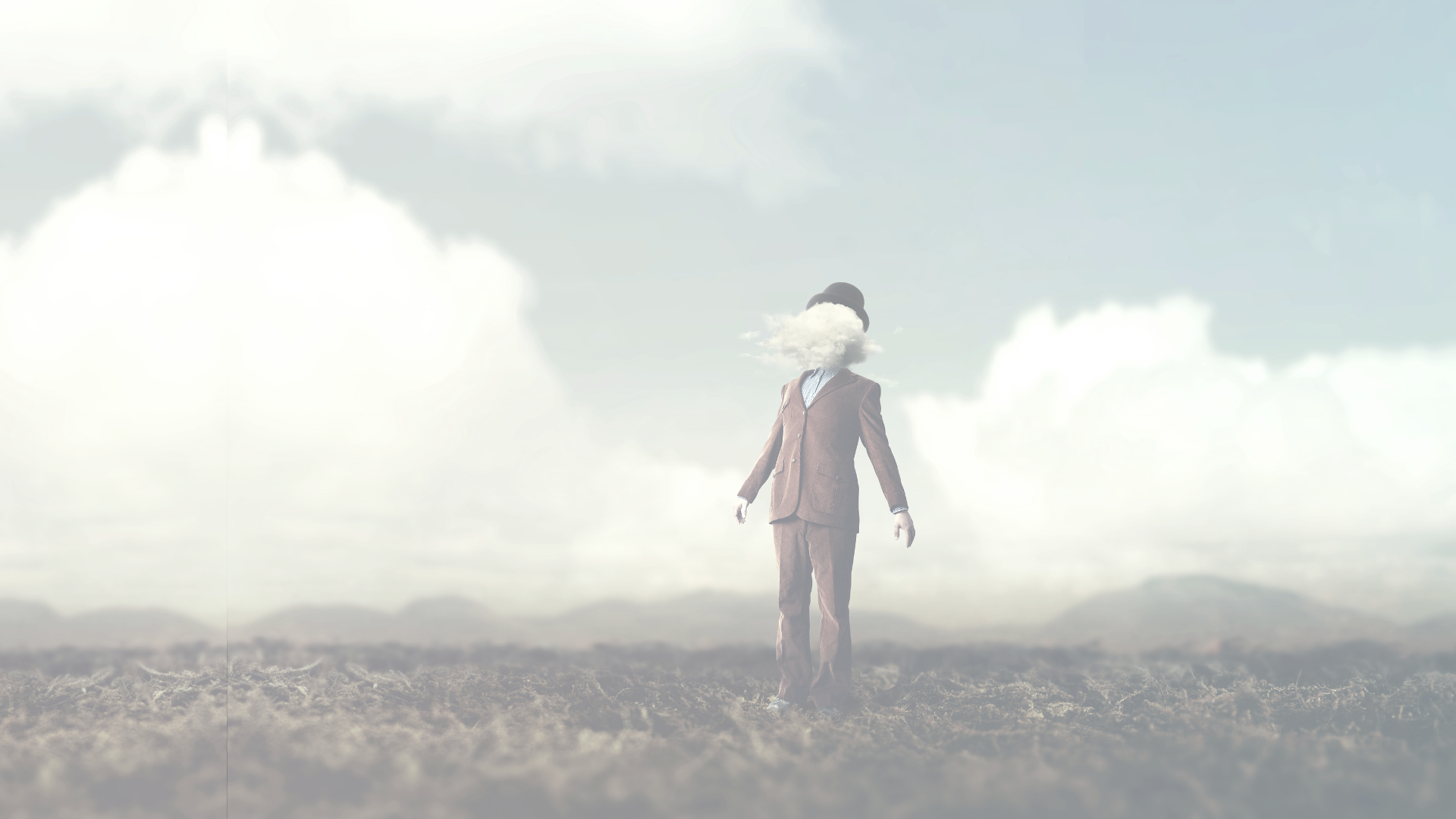 Migraña: últimos avances
BTA 2.0  2024;(02)
Justificación:
El aumento de prevalencia de la migraña induce la investigación de nuevos fármacos, que deben demostrar un mejor perfil de eficacia y/o seguridad.
Objetivo:
Actualizar la información sobre nuevos fármacos para la prevención
y el tratamiento de la migraña: comercializados, en fase de autorización, o en investigación.
Variantes clínicas
Según los DMM (días de migraña al mes), se distinguen:

Migraña episódica (ME) ………….. 1-14 DMM                                                                     
ME de baja frecuencia ………...   < 8 DMM  
ME de alta frecuencia ……….... 8-14 DMM 
                                                                  
Migraña crónica (MC) ……………….  15 DMM

Migraña refractaria (MR): ausencia de respuesta o intolerancia a varios tratamientos preventivos, pautados en monoterapia o en terapia combinada. En las directrices europeas sólo se aplica a MC, estableciendo el fracaso en al menos 3 grupos terapéuticos (incluyendo la toxina botulínica) que deberían mantenerse durante un mínimo de 3 meses
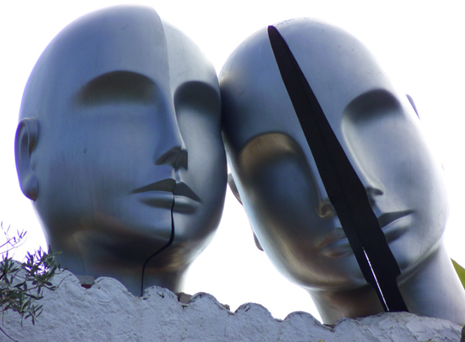 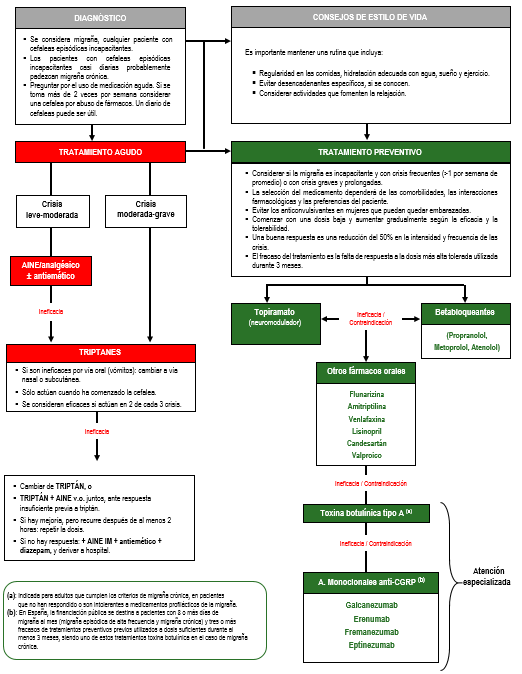 Algoritmo:tratamientoy prevenciónde la migraña
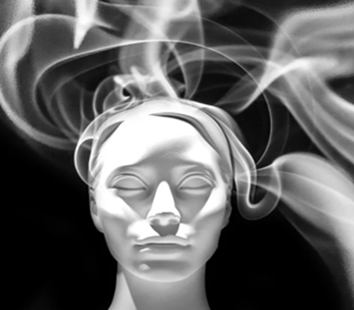 Mecanismo de acción de antimigrañosos específicos
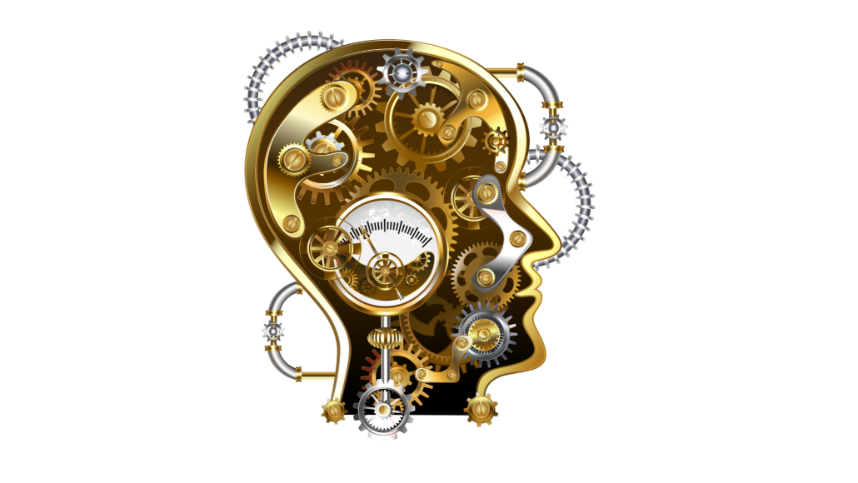 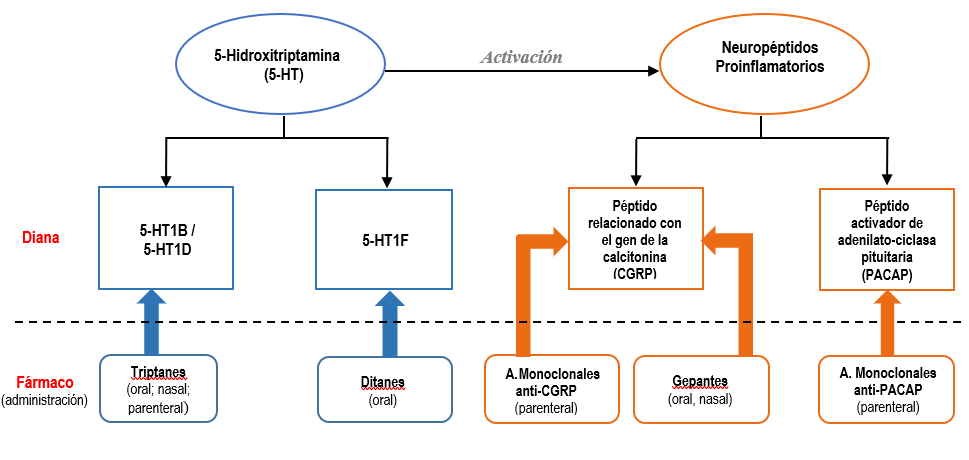 Seguridad cardiovascular (CV):
MIGRAÑA: es un trastorno neurovascular, en el que la inflamación neurogénica libera neuropéptidos (CGRP, PACAP, etc.) que inducirían un incremento del flujo sanguíneo y edema.

La activación de los receptores de 5-hidroxitriptamina (5-HT) inhibe la liberación de neuropéptidos (como el CGRP). Se distinguen:

- Triptanes (agonistas 5-HT1B y 5-HT1D), 
   que causan vasoconstricción de los 
   vasos cerebrales.

- Ditanes (agonistas 5-HT1F), que 
   supuestamente no inducen vasoconstricción, 
   por lo que ofrecerían un mejor perfil de 
   seguridad CV.


La inhibición del CGRP alivia la migraña bloqueando la vasodilatación neurogénica y deteniendo la cascada de inflamación. Así actúan los Monoclonales anti-CGRP (vía parenteral) y los Gepantes (vía oral). Los estudios excluyeron pacientes con enfermedades CV o cerebrovasculares recientes o significativas; no observándose incremento de efectos CV destacables a corto plazo.

La inhibición de PACAP, con Monoclonales anti-PACAP, está en investigación.
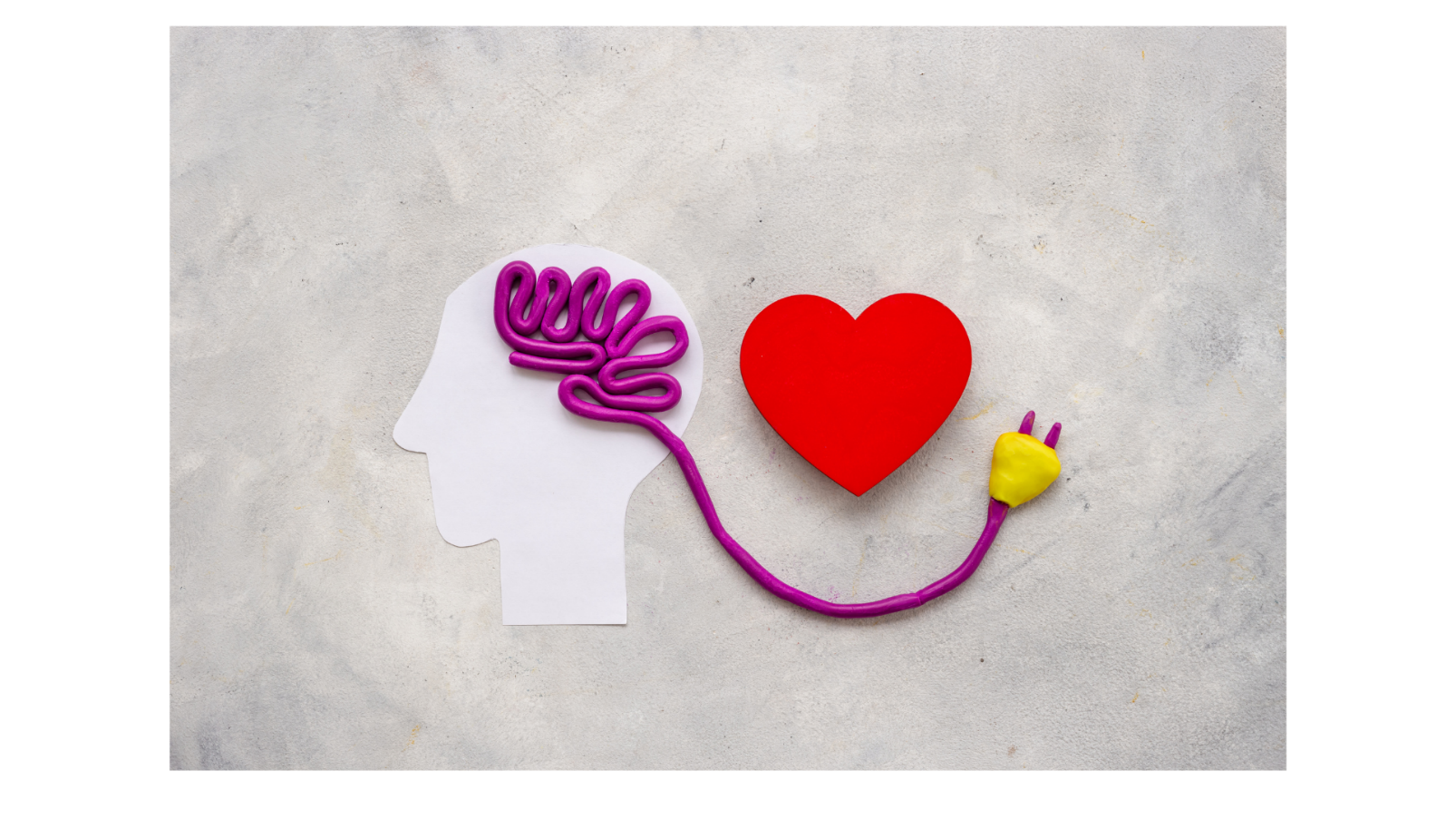 Eficacia del tratamiento agudo: NNT
NNT
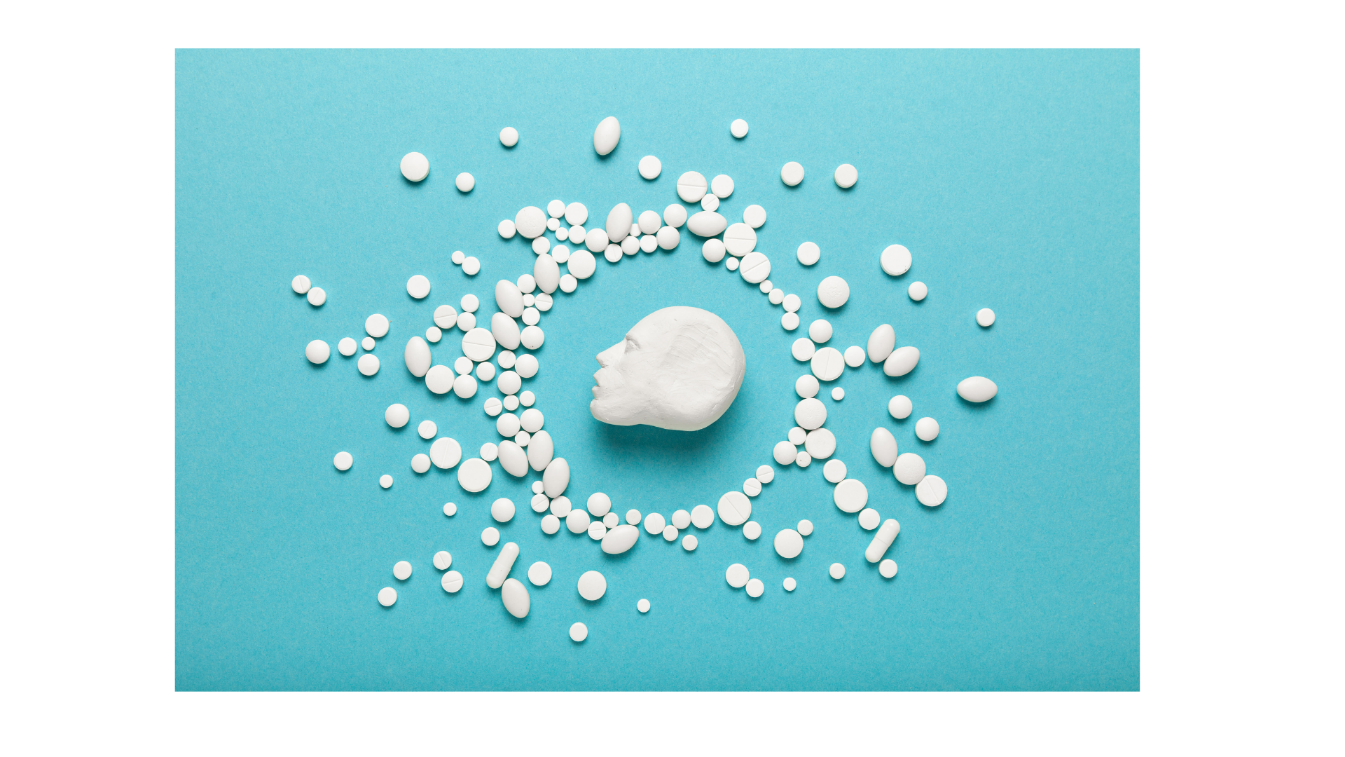 Acetilsalicílico, ácido ………………………...        8,1
Ibuprofeno …………………………………….    7,2 – 9,7
Naproxeno ...................................................         11
Paracetamol …………………………………..        12
ANTIMIGRAÑOSOS
CONVENCIONALES
(AINE/Analgésico ± Antiemético)
ANTIMIGRAÑOSOS
ESPECÍFICOS
Almotriptán [oral]
     Eletriptán [oral]
     Frovatriptán [oral]
     Naratriptán [oral]
     Rizatriptán [oral]
     Sumatriptán [oral, nasal, SC]
     Zolmatriptán [oral, nasal]

     Rimegepant ………………………………….      10 - 20
     Ubrogepant (*) ……..………………………..      11 - 13
     Zavegepant (*) ……..………………………..         11
TRIPTANES




GEPANTES

DITANES
oral …..    6,1 – 4,7
 nasal ...    4,7 – 3,0
 SC ….          2,3
Lasmiditán ……………………………………      5 – 13
(*) pendiente de aprobación por la EMA
Metanálisis del tratamiento agudo
EFICACIA:

Rimegepant, ubrogepant y lasmiditán serían menos eficaces que los triptanes en ausencia y mejoría del dolor a las 2 horas.

Rimegepant y lasmiditán muestran tasas de eficacia similares; aunque lasmiditán (a dosis de 200 mg) parece ofrecer un inicio de acción más rápido.

Lasmiditán ha mostrado ser eficaz en pacientes en los que han fracasado los triptanes.

   SEGURIDAD:

Los gepantes son mejor tolerados que lasmiditán.

Lasmiditán (a todas las dosis) presenta mayor probabilidad de efectos adversos que rimegepant y ubrogepant. 

Ubrogepant parece presentar mejor tolerancia.

Lasmiditán ha demostrado ser un fármaco seguro en pacientes con riesgo cardiovascular. No se dispone de suficiente información en el caso de los gepantes.
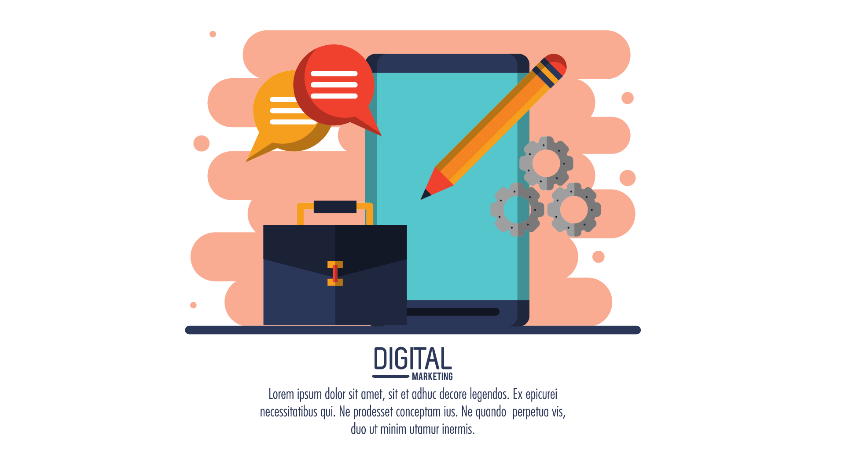 Eficacia de la prevención: NNT
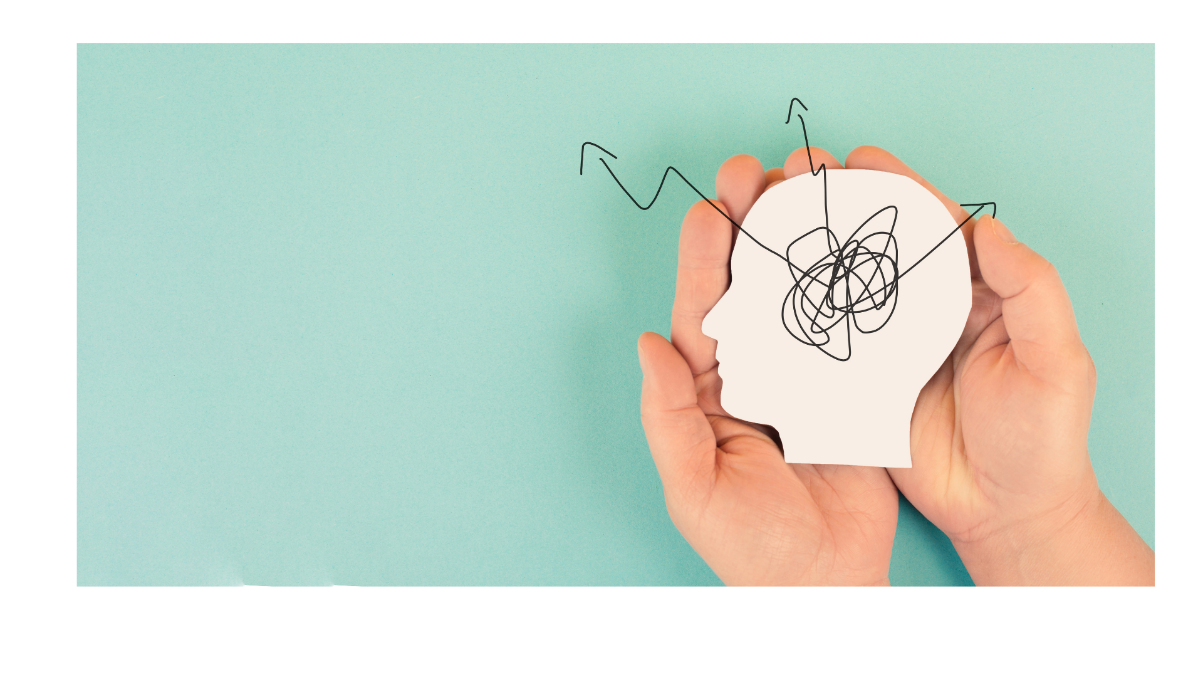 NNT
Topiramato …………………………………….       4,95
Propranolol …………………………………….      4,95
Valproico ……………………………………….      3,95
ANTIMIGRAÑOSOS
CONVENCIONALES
A.M. Anti-CGRP


GEPANTES


A.M. Anti-PACAP             LuAG0922 (en investigación)
ANTIMIGRAÑOSOS
ESPECÍFICOS
Galcanezumab ………………………………..       5 – 8   
      Erenumab ……………………………………..       4 – 6
      Fremanezumab ……………………………….       4 – 6
      Eptinezumab …………………………………..       5 – 8
     
      Rimegepant …………………………..……….         13
      Atogepant ……………………..……..………..        3 – 7
A. Monoclonales anti-CGRP
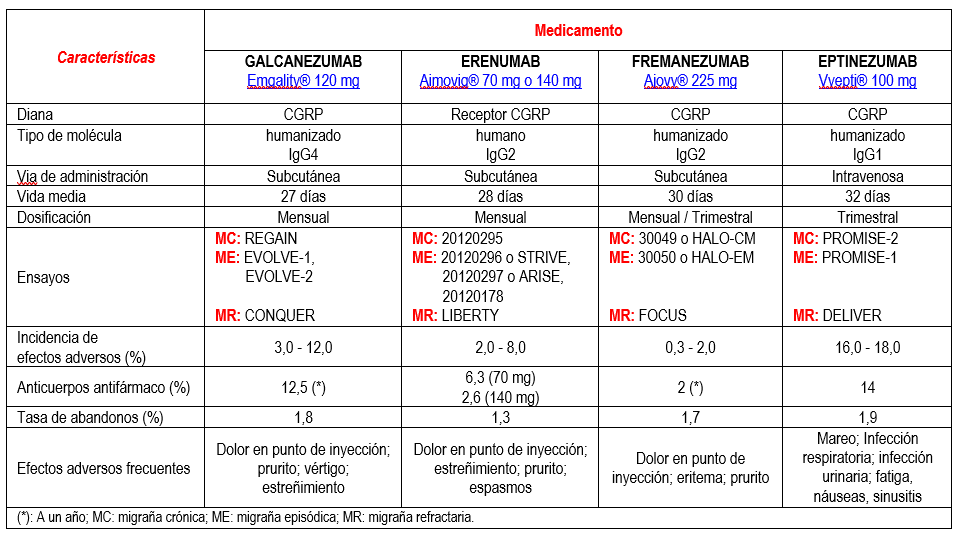 Secuenciación: puede realizarse un cambio debido a un efecto adverso inaceptable a un monoclonal anti-CGRP, pero realizar un cambio por motivos de eficacia es más complejo, ya que no hay estudios frente a placebo que avalen el beneficio derivado de estos cambios, y la información procedente de estudios observacionales puede no ser suficiente, por lo que actualmente se considera que no existe evidencia científica adecuada.
Metanálisis de la prevención
EFICACIA:

Los monoclonales anti-CGRP mostraron eficacia comparable a topiramato.

Tanto los monoclonales anti-CGRP como rimegepant y atogepant mostraron reducir el número de días de migraña al mes o DMM (variable principal). Erenumab y rimegepant mostraron menor eficacia.

Los monoclonales anti-CGRP mostraron resultados estadísticamente significativos frente a placebo, en cuanto a la reducción ≥50% en los DMM (variable secundaria); pero no fueron estadísticamente significativos 
   para los orales (rimegepant y atogepant).

  
 SEGURIDAD:

Erenumab mostró tolerabilidad superior al topiramato 
   (menor porcentaje de abandonos).

Atogepant parece mostrar mayor eficacia que rimegepant.
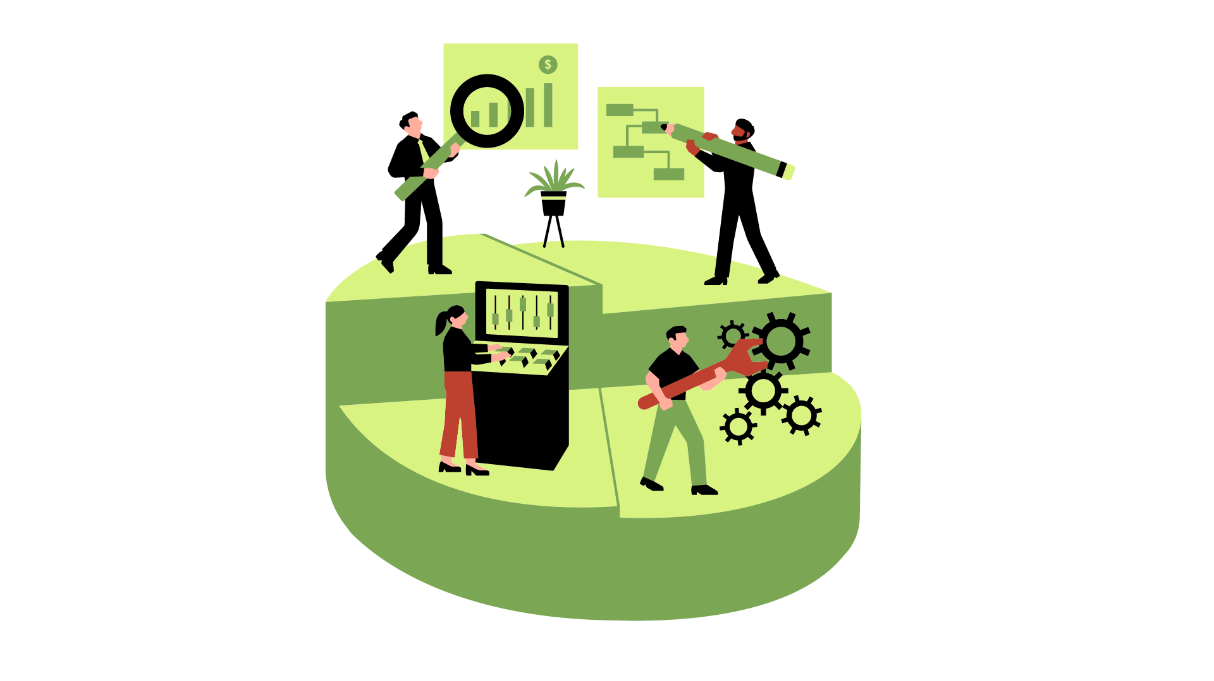 Puntos clave
La migraña afecta a más del 14% de la población adulta, distinguiéndose dos variantes clínicas, según el número de días de migraña al mes (DMM): migraña episódica (1-14 DMM) y migraña crónica (≥ 15 DMM).

Las variables para evaluar la eficacia de antimigrañosos para el tratamiento agudo son: ausencia de dolor y ausencia del síntoma más molesto (SMM), ambas a las 2 horas postadministración. En los estudios para la prevención, las variables de medida son: reducción del número de DMM y porcentaje de pacientes con reducción ≥ 50% en los DMM.

Según las actuales guías, los triptanes se consideran de elección para el tratamiento agudo de la migraña episódica moderada/grave. Para la prevención, los anticuerpos monoclonales anti-CGRP son la actual alternativa a los fármacos orales inespecíficos y a la toxina botulínica.

Los gepantes, o antagonistas de los receptores CGRP, constituyen una nueva clase terapéutica, comparten mecanismo de acción con los monoclonales anti-CGRP, pero pueden administrarse vía oral. Están comercializados rimegepant (para tratamiento y prevención) y atogepant (sólo para prevención).

De los ditanes, otro nuevo grupo terapéutico, sólo está comercializado lasmiditán para el tratamiento agudo de la migraña por vía oral. Comparte mecanismo de acción con los triptanes, aunque actúa sobre otro receptor diferente de la 5-hidroxitriptamina y parece exento de efectos adversos cardiovasculares graves.

Los anticuerpos monoclonales anti-PACAP son otro nuevo grupo terapéutico, actualmente con un fármaco en investigación, que actuarían bloqueando la acción del péptido activador la adenilato-ciclasa pituitaria (PACAP).
Bibliografía recomendada:
Informes de Posicionamiento Terapéutico (atogepant, eptinezumab, erenumab, fremanezumab, galcanezumab rimegepant). AEMPS.

Pharmacological management of migraine. SIGN 155. 2018. (Update 2023). 

Belvis Nieto R et al. Recomendaciones prácticas de cefaleas para Atención Primaria. Recomendaciones diagnósticas y terapéuticas de la Sociedad Española de Neurología. SEN. 2022.

AEMICE, SEFH, SEDENE, SEMERGEN, SEMES, SEN, Consejo General de ColegiosFarmacéuticos. Libro Blanco de la Migraña en España. Lilly. 2021.

Sacco S et al. European Headache Federation guideline on the use of monoclonal antibodies targeting the calcitonin gene related peptide pathway for migraine prevention - 2022 update. J Headache Pain. 2022;23(1):67.

Santos-Lasaosa S et al. CGRP en migraña: de la fisiopatología a la terapéutica. Neurología. 2022; 37(5):390-402.

Zhang N et al. Migraine. Ann Intern Med. 2023;176(1): ITC1-ITC16.

Mínguez-Olaondo A et al. Nueva era terapéutica para el ataque de migraña con los recientemente aprobados anticuerpos monoclonales, ditanes y gepantes. Rev Neurol. 2024; 78(2):47-57.

Pérez Rodríguez A et al. Seguridad cardiovascular de los nuevos fármacos para el tratamiento agudo y preventivo de la migraña: gepantes y ditanes. Rev Neurol. 2023;76(9):295-308.

Guo s et al. Role of PACAP in migraine: An alternative to CGRP? Neurobiol Dis. 2023 enero: 176: 105946.
Más información: 

		Bol Ter Andal. 2024; 39(02)
		http://www.cadime.es/
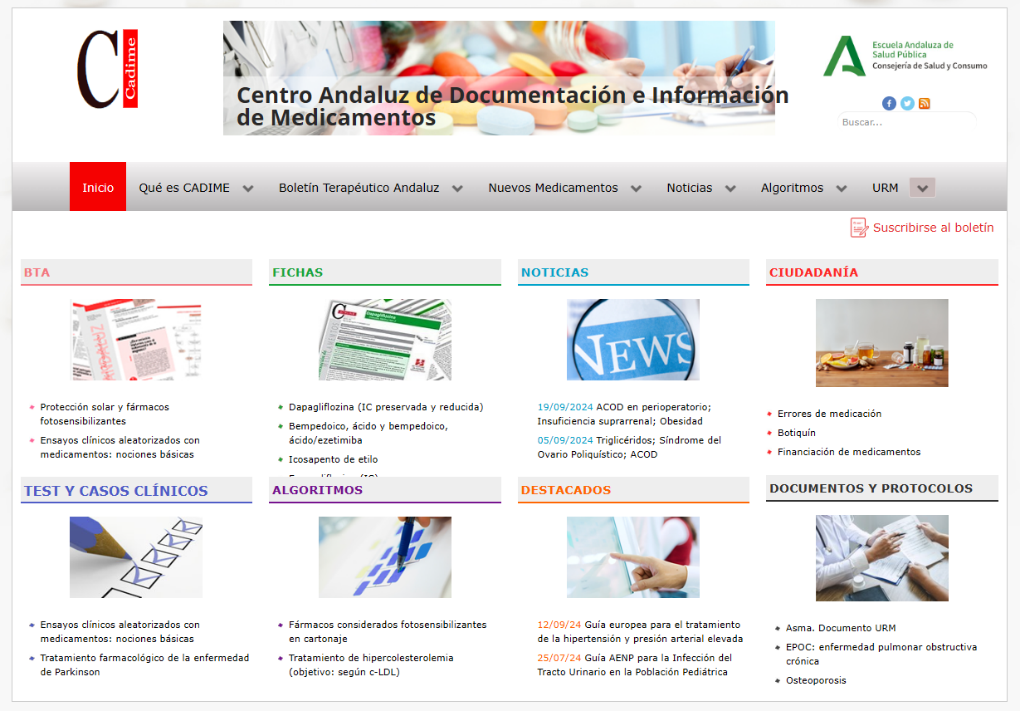